Compléter les phases de la lune à l’aide des mots ci-contre et compléter leurs représentations
Phases de la Lune
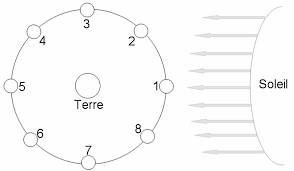 Lune gibbeuse croissante
Premier croissant
Nouvelle Lune
Pleine Lune
Premier croissant
Dernier croissant
Premier quartier
Dernier quartier
Lune gibbeuse croissante
Lune gibbeuse décroissante
Nouvelle Lune